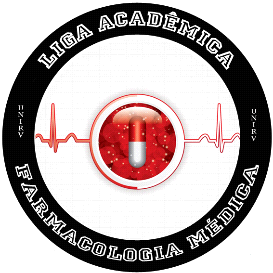 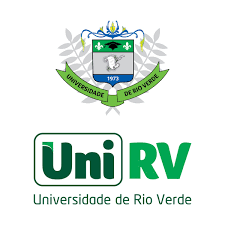 NEUROTRANSMISSORES
Acadêmicas: Laura Alves Guimarães
		  Marcella Marinho Ribeiro
Professora: Carmen Weber Dalazen
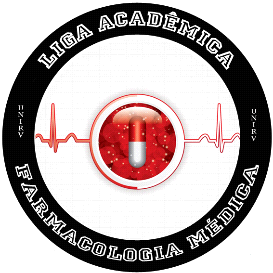 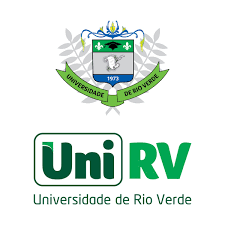 Conceitos básicos
Neurônio: é a unidade estrutural e funcional do sistema nervoso que é especializada para a comunicação rápida. Tem a função básica de receber, processar e enviar informações.

Sinapse: é a região localizada entre neurônios onde agem os neurotransmissores (mediadores químicos), transmitindo o impulso nervoso de um neurônio a outro, ou de um neurônio para uma célula muscular ou glandular.
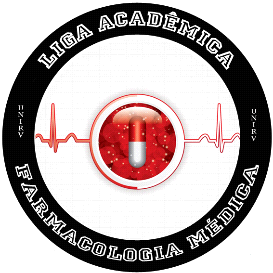 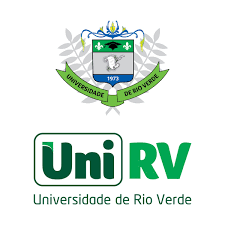 Estrutura do neurônio
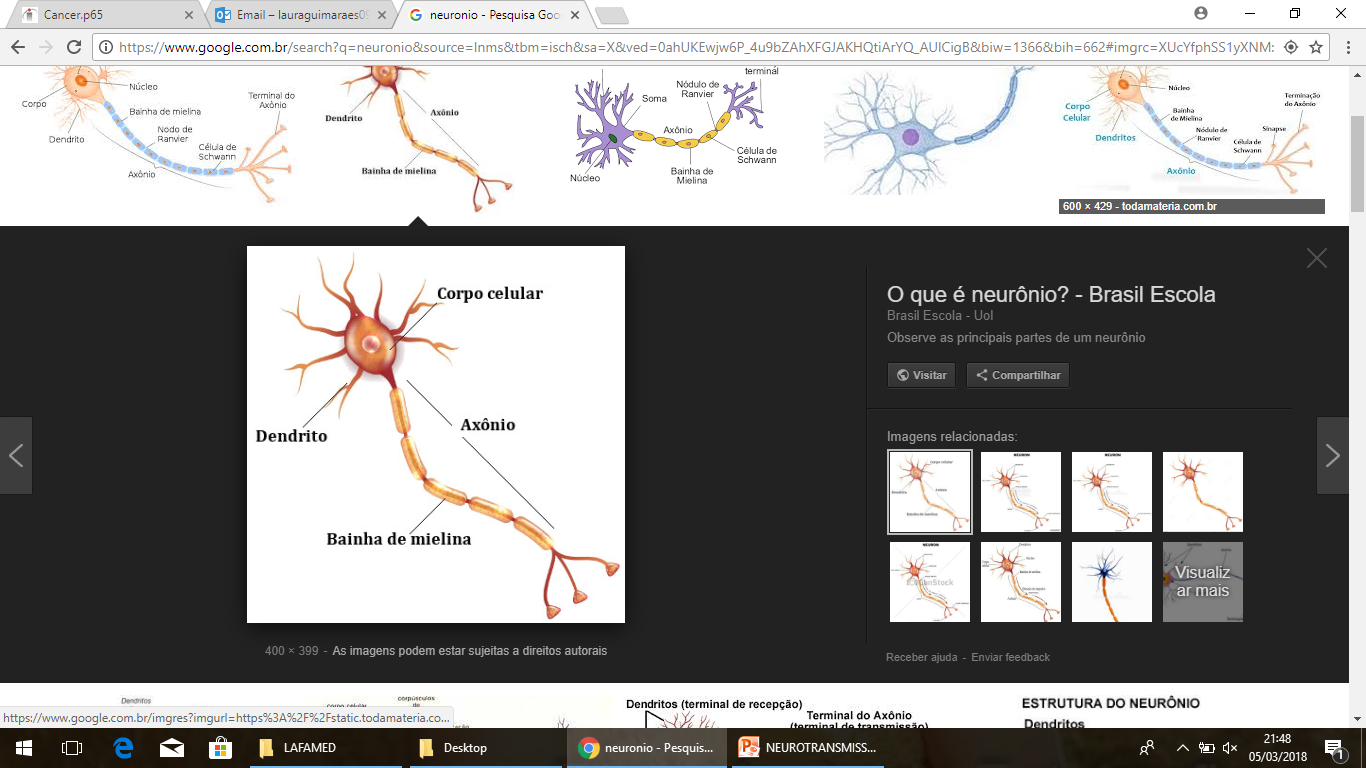 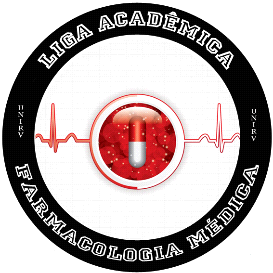 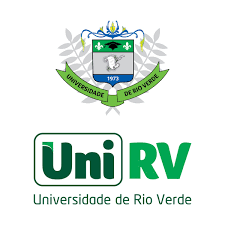 Tipos de neurônios
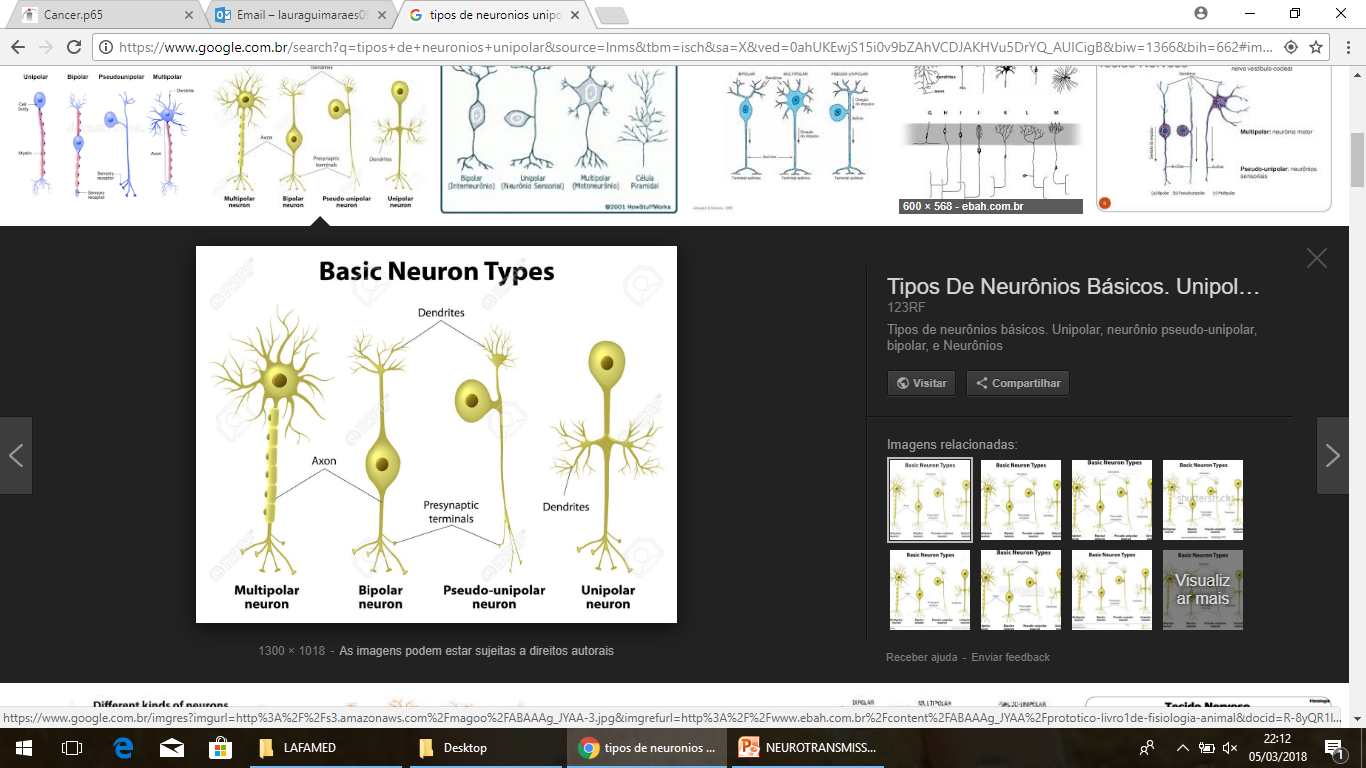 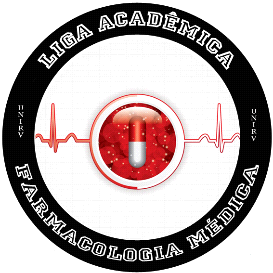 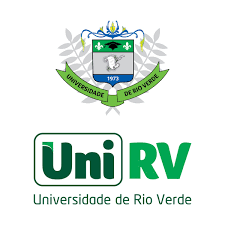 Conceitos básicos
Potencial de ação: consiste em uma variação brusca do potencial de membrana, provocada por um estímulo. 

Hiperpolarização: quando uma célula recebe um estímulo inibitório, ocorre a saída do íon potássio (K+) e a entrada do íon cloro (Cl-), tornando o meio interno da célula mais negativo e o meio externo mais positivo, inibindo a propagação do potencial de ação.
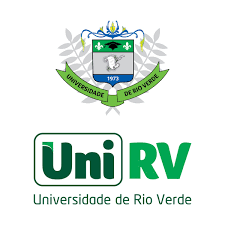 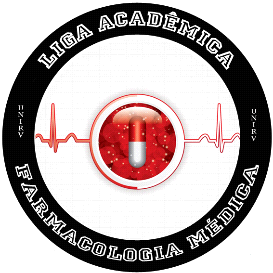 Conceitos básicos
Despolarização: primeira fase do potencial de ação; há um significativo aumento na permeabilidade aos íons sódio na membrana celular (influxo de sódio)

Repolarização: ocorre após a despolarização; ocorre um significativo aumento na permeabilidade aos íons potássio (influxo de potássio)

Repouso: É o retorno às condições normais de repouso encontradas na membrana celular antes da mesma ser excitada e despolarizada.
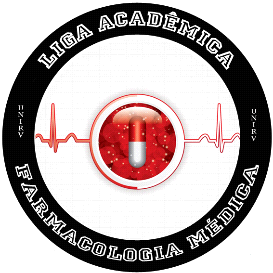 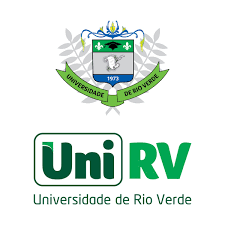 Definição
Substâncias transmissoras de impulsos nervosos, liberadas na fenda sináptica ou entre um neurônio e um efetor , por exemplo, um músculo.


Moléculas pequenas (rápidas) ou neuropeptídeos (prolongada)
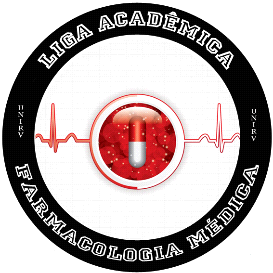 Mecanismo de ação
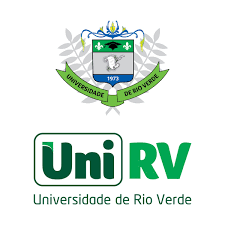 Os sinais eletrofisiológicos de ação de um neurotransmissor caem em 2 categorias principais:

(1): excitação, na qual canais iônicos são abertos para permitir um influxo de íons (positivos), levando à despolarização

(2): inibição, na qual movimentos iônicos seletivos levam à hiperpolarização
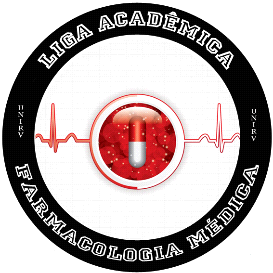 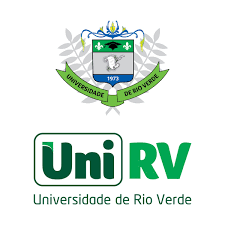 Membrana pré-sináptica: canais de cálcio → abertura → influxo de cálcio → liberação do neurotransmissor (cálcio-dependente)

Terminal pré-sináptico: vesículas transmissoras(neurotransmissor) e mitocôndrias (ATP)

PA no terminal : despolarização → liberação de neurotransmissor → alterações da permeabilidade da membrana pós-sináptica
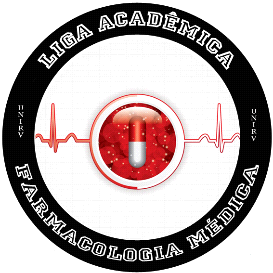 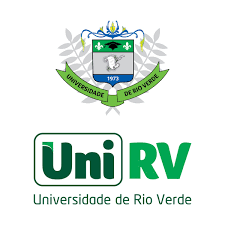 Membrana pós-sináptica: receptores

Componente de ligação
Componente ionóforo

Canais iônicos

Catiônicos (Na+, Ca2+ e K+): excitação
Aniônicos (Cl-): inibição
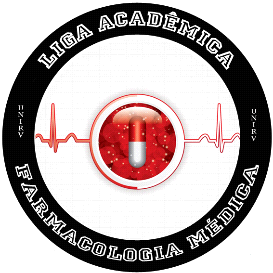 Classes de NT
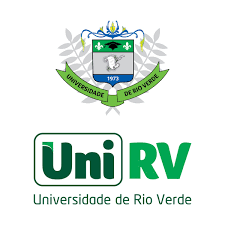 Classe I: Acetilcolina

Classe II: Aminas
Epinefrina
Norepinefrina
Dopamina
Serotonina

Classe III: Aminoácidos
Ácido gama-aminobutírico (GABA)
Glicina
Glutamato
Aspartato

Classe IV: Óxido nítrico (NO)
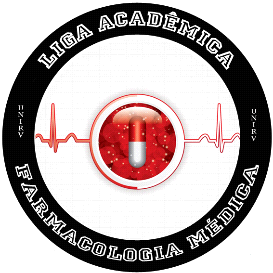 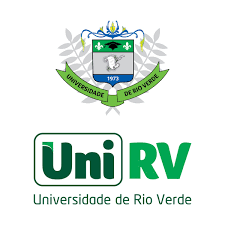 Principais neurotransmissores
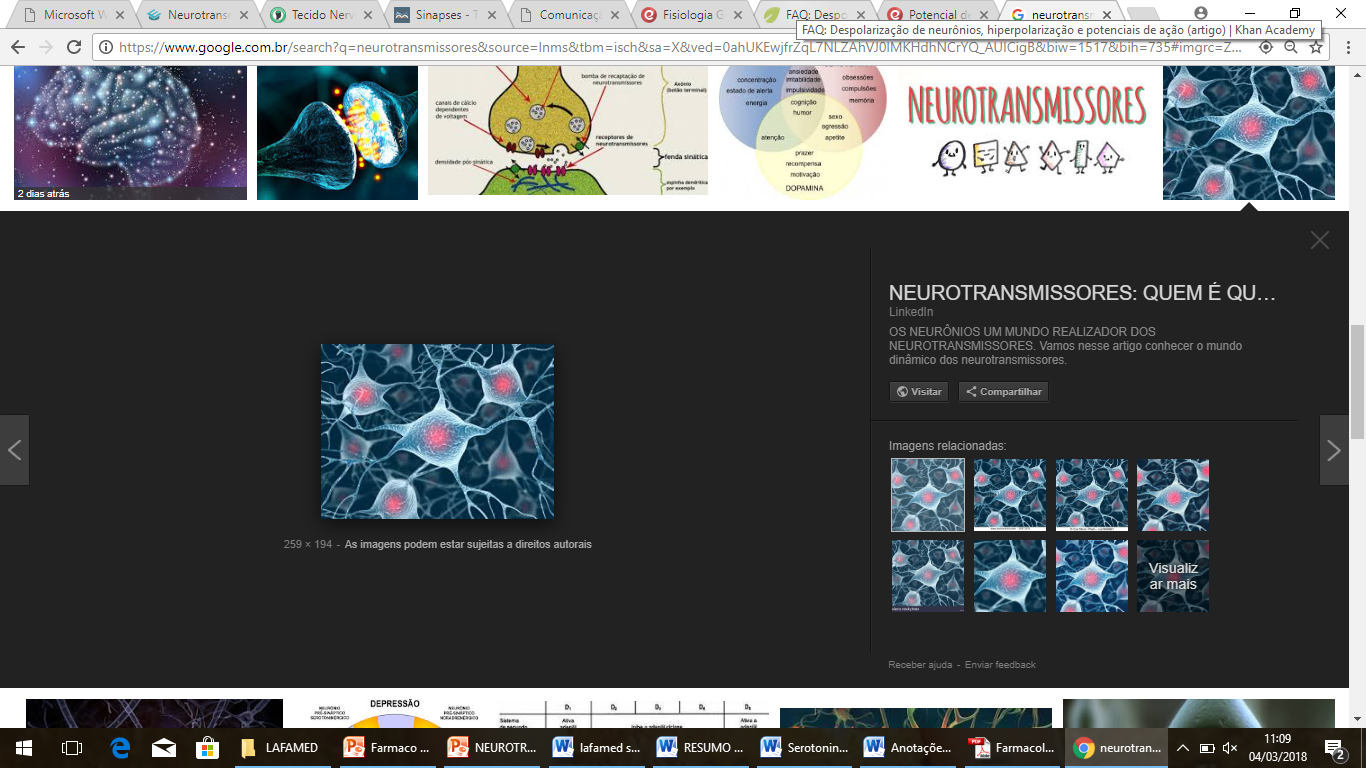 Ácido gama-aminobutírico (GABA)
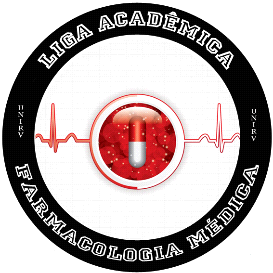 Principal NT inibidor no SNC

Presente em neurônios (cerebrais e medula espinhal) e células gliais

Receptores ionotrópicos:
GABAA: mais proeminente; canal iônico de Cl-
GABAC: canal iônico de Cl-; expressos principalmente na retina; ainda não existe nenhum fármaco disponível dirigido para esses receptores
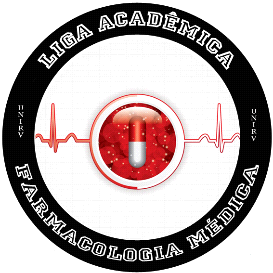 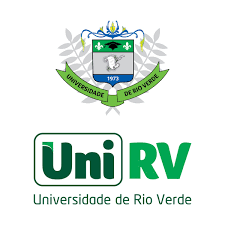 Ativado pela ligação mínima de 2 moléculas → abertura de canais de cloro → influxo de cloro → hiperpolarização → inibição das descargas neuronais

Receptores metabotrópicos: acoplados à proteína G
GABAB: concentrações mais baixas que os GABAA

Os receptores GABAB aumentam o efluxo de K+ → potenciais inibitórios
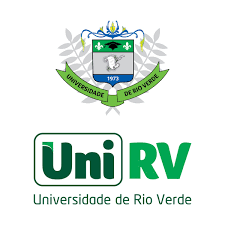 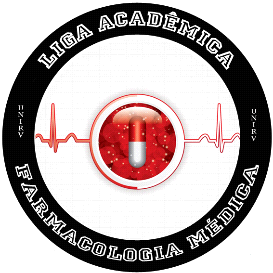 Síntese do GABA
A síntese de GABA é mediada pela descarboxilase do ácido glutâmico (GAD), que catalisa a descarboxilação do glutamato a GABA nas terminações nervosas GABAérgicas
A GAD necessita de fosfato de piridoxal (vitamina B6) como cofator
O GABA é acondicionado em vesículas pré-sinápticas por um transportador (VGAT), que é o mesmo transportador expresso nas terminações nervosas que liberam glicina (NT inibitório)
Em resposta a um potencial de ação, ocorre liberação de GABA na fenda sináptica por fusão das vesículas contendo GABA com a membrana pré-sináptica
O término da ação do GABA na sinapse depende de sua remoção do espaço extracelular
Os neurônios e a glia captam o GABA através de transportadores de GABA (GAT) específicos
Foram identificados quatro GAT, os GAT-1 até GAT4, exibindo, cada um deles, uma distribuição característica no SNC.
No interior das células, a enzima mitocondrial amplamente distribuída, a GABA-transaminase (GABA-T), catalisa a conversão do GABA em semi-aldeído succínico (SSA), que é oxidado subsequentemente a ácido succínico pela SSA desidrogenase, entrando, a seguir, no ciclo de Krebs, onde é transformado em α--cetoglutarato 
A seguir, a GABA-T regenera glutamato a partir de α--cetoglutarato
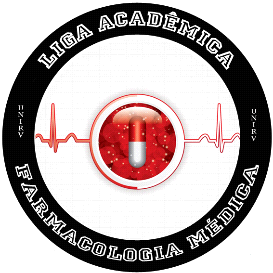 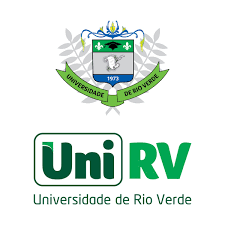 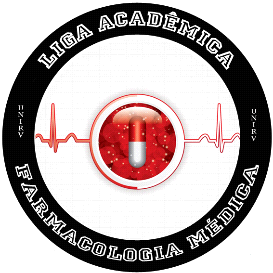 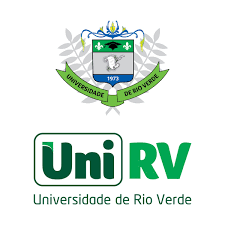 Glutamato
Aminoácido não essencial mais abundante no SNC, agindo como o principal neurotransmissor excitatório.
Função: desempenha papel importante na diagramação dos circuitos neuronais e nos processos de memória e aprendizado.
Encontra-se amplamente distribuído no cérebro e demais regiões do SNC, e é armazenado em vesículas nas sinapses.
É sintetizado a partir de glutamina, por ação da enzima glutaminase
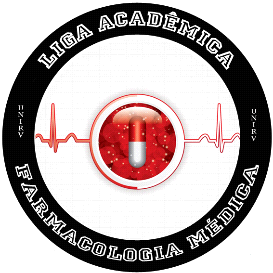 Pode ser sintetizado, também, a partir do α-cetoglutarato, um intermediário do ciclo de Krebs, por ação da enzima GABA transaminase, que o converte em glutamato

Após a sua síntese, o glutamato é estocado em vesículas sinápticas e liberado a partir do mecanismo de exocitose cálcio-dependente.

Após sua liberação, o glutamato pode se ligar aos receptores ou sofrer recaptação neuronal e glial, através de carreadores de glutamato (GLAST, GLT-1, EACC1).
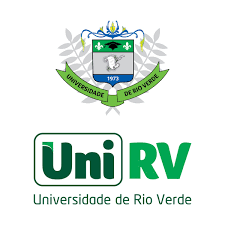 Receptores ionotrópicos:

Ácido α-amino-3-hidroxi-5-metil-4-isoxazol propiônico (AMPA): canais de influxo de sódio (despolarização)
Cainato: encontrados no hipocampo, cerebelo e medula espinhal; relacionam-se a canais de influxo de sódio (despolarização)
N-metil-D-aspartato (NMDA): relacionam-se à entrada de íons cálcio na célula

Receptores metabotrópicos: acoplados à proteína G

mGlu I: causam excitação neuronal
mGlu II: atuam como autorreceptores inibitórios
mGlu III: atuam como autorreceptores inibitórios

OBS: Existem 8 tipos de receptotes metabotrópicos: mGluR1 a mGluR8.
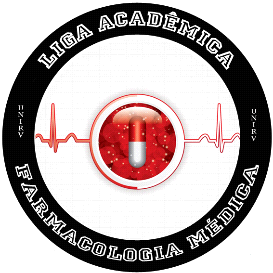 Excitotoxicidade do glutamato
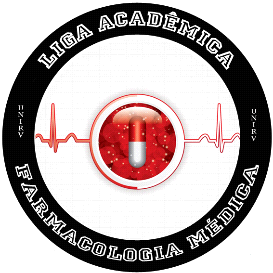 Em situações de patologia cerebral (danos ou doenças), os transportadores podem funcionar de forma reversa e causar a acumulação e concentrações excessivas de glutamato no espaço extracelular

Esta reversão provoca a entrada de íons cálcio (Ca2+) nas células, através de receptores NMDA, levando a danos neuronais e eventualmente morte celular (apoptose). Este processo é conhecido como excitotoxicidade e pode ser letal para os neurônios, particularmente no caso de ativação dos receptores NMDA.
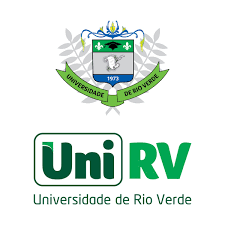 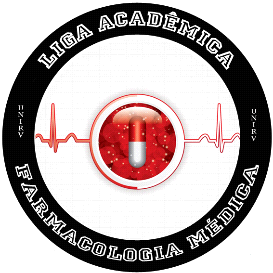 Excitotoxicidade devido à acumulação de glutamato ocorre em episódios de isquemia cerebral e apoplexia e está associada a doenças como esclerose lateral amiotrófica, doença de Alzheimer, entre outras
Este fenômeno, caracterizado pela ativação excessiva dos receptores de glutamato por aminoácidos excitatórios, induz a vários danos, como a disfunção de memória, a produção de radicais livres, a disfunção mitocondrial e morte celular..
Os agentes farmacológicos cujo alvo consiste na neurotransmissão glutamatérgica ainda continuam, em grande parte, experimentais.
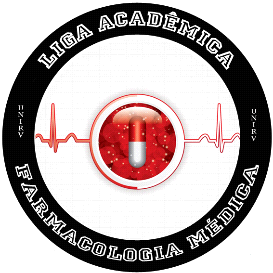 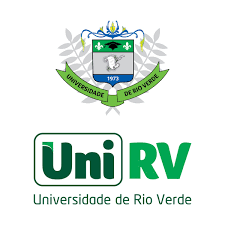 Aspartato
É um aminoácido não essencial, agindo como neurotransmissor excitatório

O aspartato, assim como o glutamato, é produto do ciclo de Krebs.

A enzima responsável por esta reação é o aspartato aminotransferase, que transfere um grupamento amina do glutamato para o oxaloacetato, formando o aspartato + alfa-cetoglutarato

 Localizado principalmente na medula espinhal
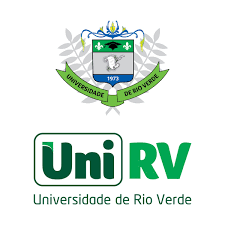 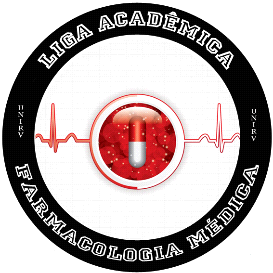 Ao atuar como ligante, abre um canal iônico, e sua inativação é dada pela reabsorção através da membrana pré-sináptica.	
Localizado principalmente na medula espinhal
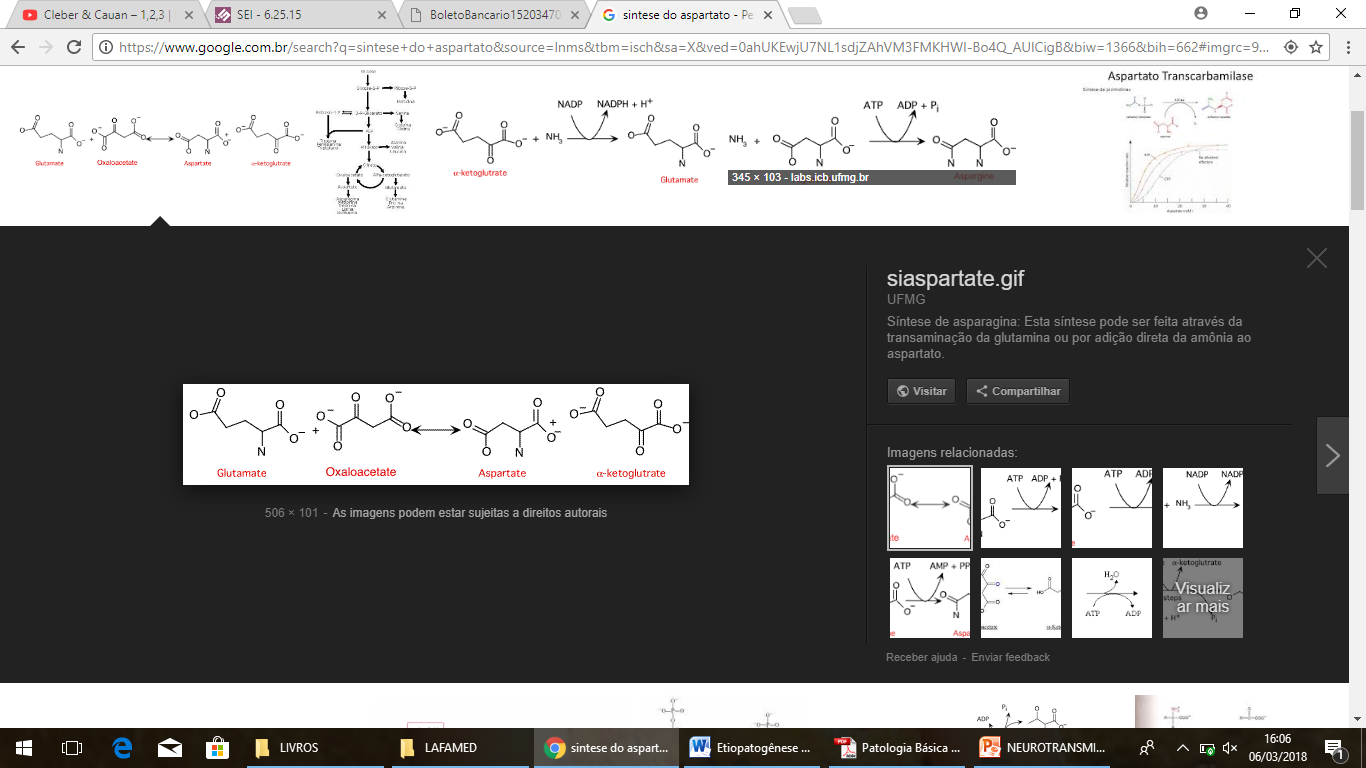 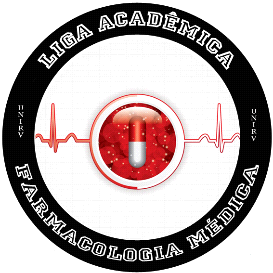 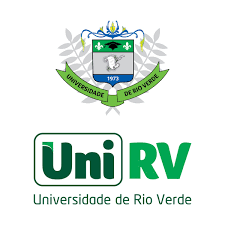 Dopamina
Faz parte do grupo das aminas (epinefrina, norepinefrina, dopamina)
A síntese de dopamina segue a mesma via que a noradrenalina, que consiste na conversão da tirosina em DOPA (etapa que limita a velocidade do processo), seguida de descarboxilação para formar dopamina
A dopamina é metabolizada pela MAO (monoamina oxidase) e COMT (catecol o-metil transferase)
A família original de receptores D1 inclui atualmente D1 e D5, enquanto a família D2 é constituída de D2, D3 e D4.
Síntese da dopamina
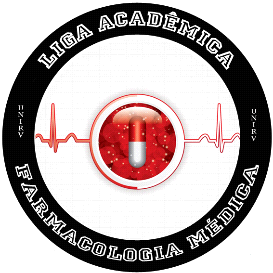 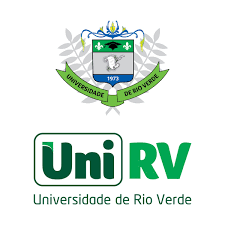 Receptores D1: Mais abundantes e disseminados em áreas que recebem inervação dopaminérgica (estriado, sistema límbico, tálamo e hipotálamo)

Receptores D2: Da mesma maneira que os receptores D1 estão no estriado, sistema límbico, tálamo, hipotálamo e, neste caso, também se encontram na hipófise. Os receptores de dopamina importantes para a ações dos agentes antipsicóticos pertencem principalmente à família destes receptores. Na hipófise anterior, causam inibição da secreção de prolactina. Desencadeamento do vômito.

Receptores D3: Encontrados no sistema límbico, mas não no estriado. 

Receptores D4: Muito mais fracamente expresso, principalmente no córtex e no sistema límbico, porém é alvo de interesse em virtude de sua possível relação com o mecanismo da esquizofrenia e dependência de drogas. No córtex, é importante pelo controle da alerta e do humor.
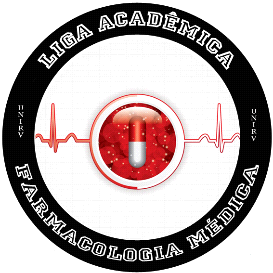 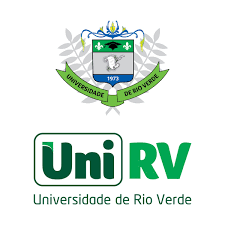 Esse neurotransmissor está associado à doença de Parkinson e à Esquizofrenia. 

São muito importantes nos processos de coordenação. Portanto, a perda dos neurônios dopaminérgicos pode causar uma descoordenação crônica ou definitiva (Parkinson – Levodopa)

Esquizofrenia é causada pelo aumento da atividade ou da liberação da dopamina
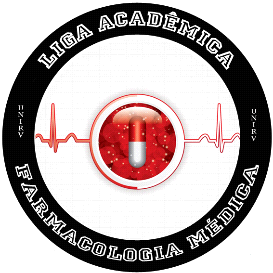 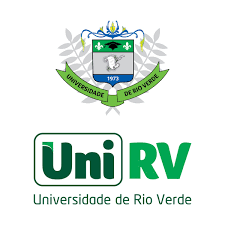 Serotonina
Embora o cérebro seja responsável por apenas 1% do conteúdo corporal total de 5-HT, trata-se de um importante transmissor do SNC
A 5-HT assemelha-se à adrenalina em sua síntese, armazenamento e liberação. Seu precursor é o triptofano, um aminoácido derivado da proteína dietética, que não é produzido pelo nosso organismo e cujo nível plasmático varia consideravelmente de acordo com a ingestão de alimentos (carnes, grãos, laticínios) e o momento do dia. 
Uma dieta pobre em triptofano leva à redução da serotonina.
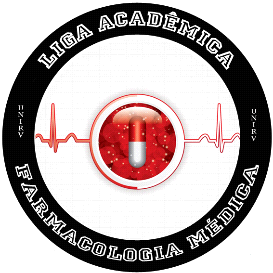 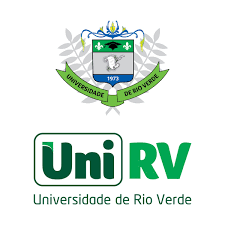 O triptofano é ativamente captado pelos neurônios, convertido pela triptofano hidroxilase em 5-hidroxi-triptofano 

A seguir, descarboxilado por uma aminoácido descarboxilase inespecífica em 5-HT
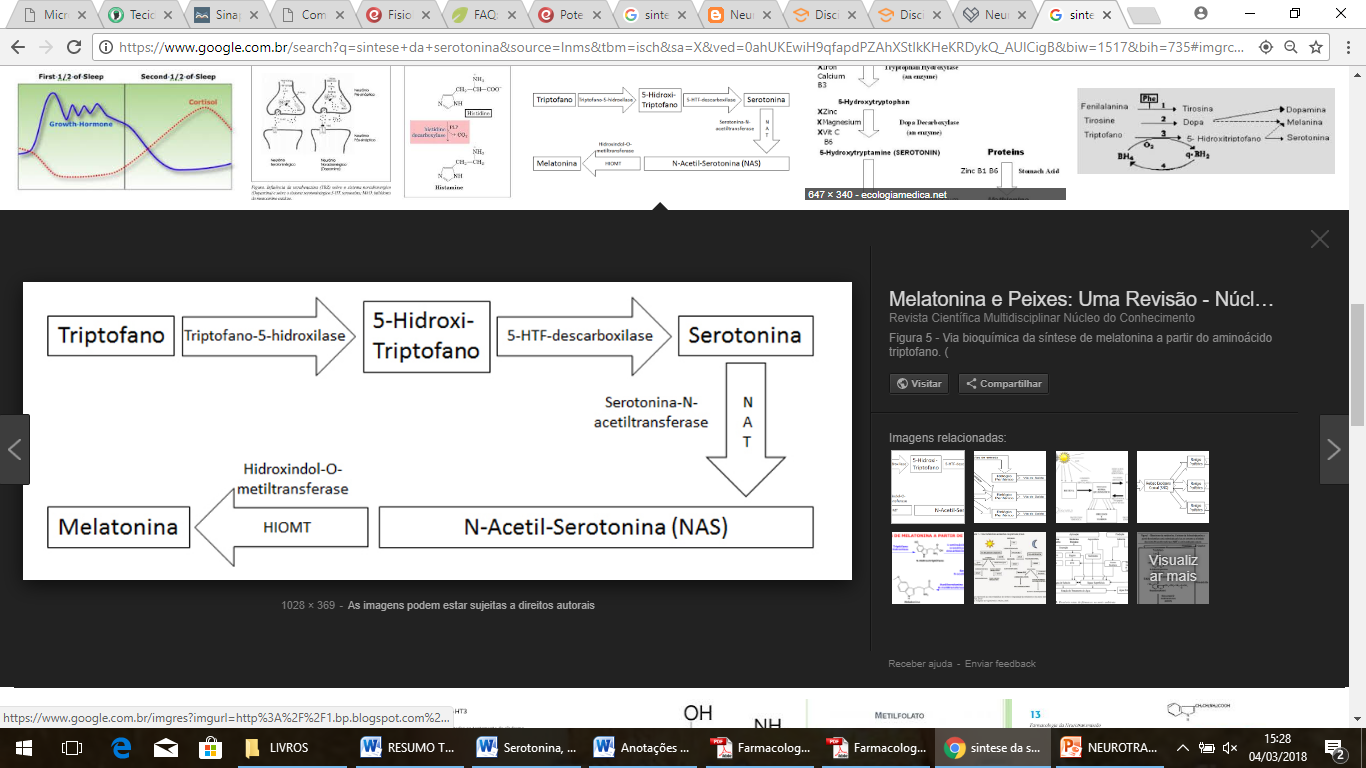 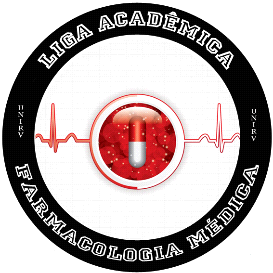 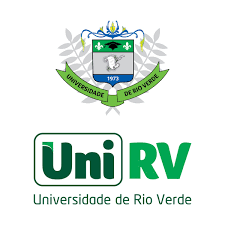 Receptores da 5-HT
Todos consistem em receptores acoplados à proteína G (receptores tipo 2), com exceção do 5-HT3, que é um canal de cátion regulado por ligante (receptor tipo 1)
5-HT1: Predominantemente inibitórios nos seus efeitos (autorreguladores)
5-HT2: Exercem um efeito pós-sináptico excitatório e aparecem em abundância no córtex e no hipocampo (principalmente 5-HT2A). Acredita-se que constituam o alvo de várias drogas alucinógenas. O uso de antagonistas dos receptores 5-HT2 é feito na enxaqueca.
5-HT3 - ionotrópico: Encontrados principalmente na área postrema (região do bulbo envolvida com o vômito). Estão relacionados com excitação neuronal (autônoma, neurônios nociceptivos) e êmese (vômito), além de efeitos comportamentais como a ansiedade.
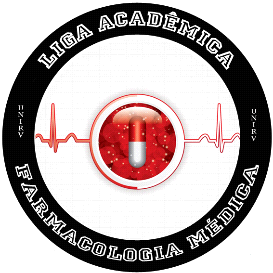 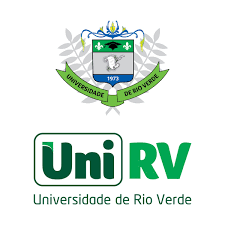 5-HT4: Aumento da motilidade gastrointestinal, excitação neuronal, e efeito facilitador pré-sináptico (estimulando liberação de acetilcolina). Assim, a serotonina nesse receptor tem papel cognitivo (aprendizado, memória) por estimular a liberação de Ach
5-HT5: Pouco se sabe acerca da sua função e farmacologia
5-HT6: Presente apenas no SNC (córtex, hipocampo e sistema límbico), sendo alvo para fármacos que servem para melhorar a função cognitiva
5-HT7: No córtex, hipocampo, tálamo, hipotálamo. Age nos vasos sanguíneos, no TGI, na termorregulação, regulação endócrina, humor, função cognitiva e sono. Uma diminuição da serotonina pode estar associada ao aumento do cortisol, gerando depressão.
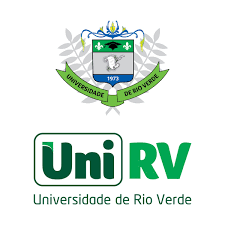 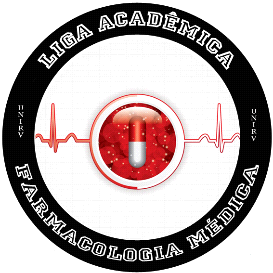 CASOS CLÍNICOS
1.(UFJF/2015) Dentre os neurotransmissores abaixo, assinale a alternativa que apresenta o neurotransmissor inibitório: 

Noradrenalina. 
Glutamato. 
Dopamina. 
Ácido gama-aminobutírico.
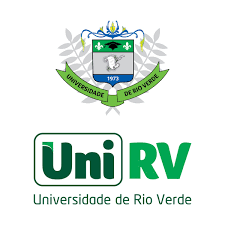 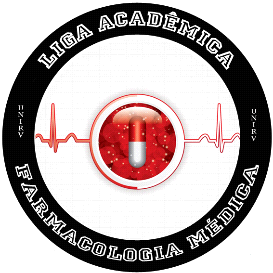 CASOS CLÍNICOS
1.(UFJF/2015) Dentre os neurotransmissores abaixo, assinale a alternativa que apresenta o neurotransmissor inibitório: 

Noradrenalina. 
Glutamato. 
Dopamina. 
Ácido gama-aminobutírico.
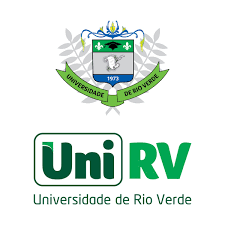 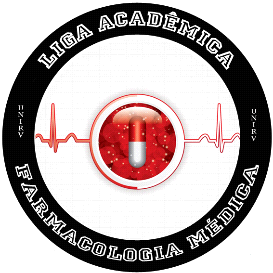 2. (UFJF/2015) O Alzheimer é o tipo mais comum de demência, havendo perda gradual ou repentina da memória e de outras funções cognitivas. A doença é ocasionada por uma degeneração progressiva do encéfalo com uma perda relativamente seletiva de neurônios colinérgicos. Assim, uma das estratégias terapêuticas da doença inclui o aumento na função colinérgica, com a utilização de: 

Antagonista de receptores muscarínicos. 
Antagonista de receptores α-adrenérgicos. 
Agonistas D2 ou D3. 
Inibidores da acetilcolinesterase (AchE).
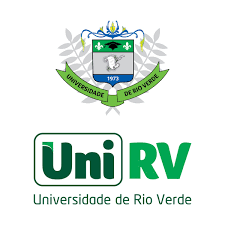 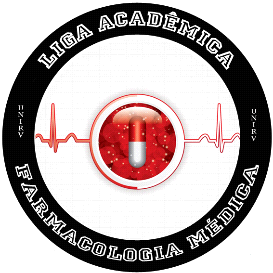 2. (UFJF/2015) O Alzheimer é o tipo mais comum de demência, havendo perda gradual ou repentina da memória e de outras funções cognitivas. A doença é ocasionada por uma degeneração progressiva do encéfalo com uma perda relativamente seletiva de neurônios colinérgicos. Assim, uma das estratégias terapêuticas da doença inclui o aumento na função colinérgica, com a utilização de: 

Antagonista de receptores muscarínicos. 
Antagonista de receptores α-adrenérgicos. 
Agonistas D2 ou D3. 
Inibidores da acetilcolinesterase (AchE).
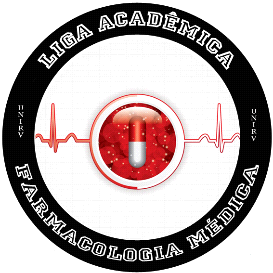 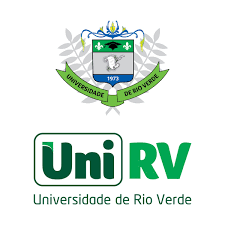 3. (PROCESSO SELETIVO DA RESIDÊNCIA INTEGRADA EM SAÚDE – RIS-ESP/CE/2014). Os neurônios comunicam-se entre si por meio de potenciais de ação nervosos. A geração de potenciais de ação nas fibras musculares e nos neurônios depende de duas características básicas: a existência de um potencial de membrana em repouso e a presença de tipos específicos de canais iônicos. Essa comunicação permite que os impulsos nervosos se propaguem por nervos e gânglios no sistema nervoso. Sobre os processos de condução do impulso nervoso é correto afirmar: 
No potencial de membrana em repouso o interior do neurônio é rico em íons de sódio (Na+) e íons de cloreto (Cl-) e no meio intersticial é rico em íons de potássio (K+). 
Durante a fase de despolarização do potencial de ação, a inversão do potencial de membrana torna o meio interno mais negativo em relação ao meio externo à membrana. 
Durante a fase de hiperpolarização, o potencial de membrana torna-se ainda mais negativo do que o nível de repouso. 
A condução do potencial de ação das fibras do tipo amielínicas é do tipo saltatória.
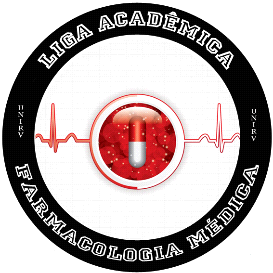 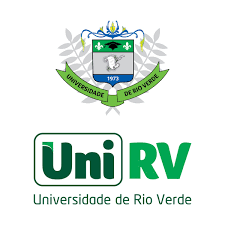 3. (PROCESSO SELETIVO DA RESIDÊNCIA INTEGRADA EM SAÚDE – RIS-ESP/CE/2014). Os neurônios comunicam-se entre si por meio de potenciais de ação nervosos. A geração de potenciais de ação nas fibras musculares e nos neurônios depende de duas características básicas: a existência de um potencial de membrana em repouso e a presença de tipos específicos de canais iônicos. Essa comunicação permite que os impulsos nervosos se propaguem por nervos e gânglios no sistema nervoso. Sobre os processos de condução do impulso nervoso é correto afirmar: 

No potencial de membrana em repouso o interior do neurônio é rico em íons de sódio (Na+) e íons de cloreto (Cl-) e no meio intersticial é rico em íons de potássio (K+). (ao contrário)
Durante a fase de despolarização do potencial de ação, a inversão do potencial de membrana torna o meio interno mais negativo em relação ao meio externo à membrana. (mais positivo)
Durante a fase de hiperpolarização, o potencial de membrana torna-se ainda mais negativo do que o nível de repouso. 
A condução do potencial de ação das fibras do tipo amielínicas é do tipo saltatória. (mielínicas)
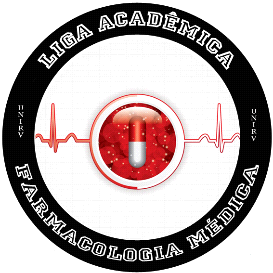 Referências bibliográficas
Farmacologia – Katzung
Farmacologia – Goodman 5ª edição
Farmacologia ilustrada
http://www.cerebromente.org.br/n12/fundamentos/neurotransmissores/neurotransmitters2_p.html
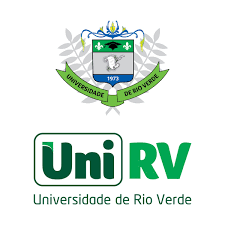 OBRIGADO!
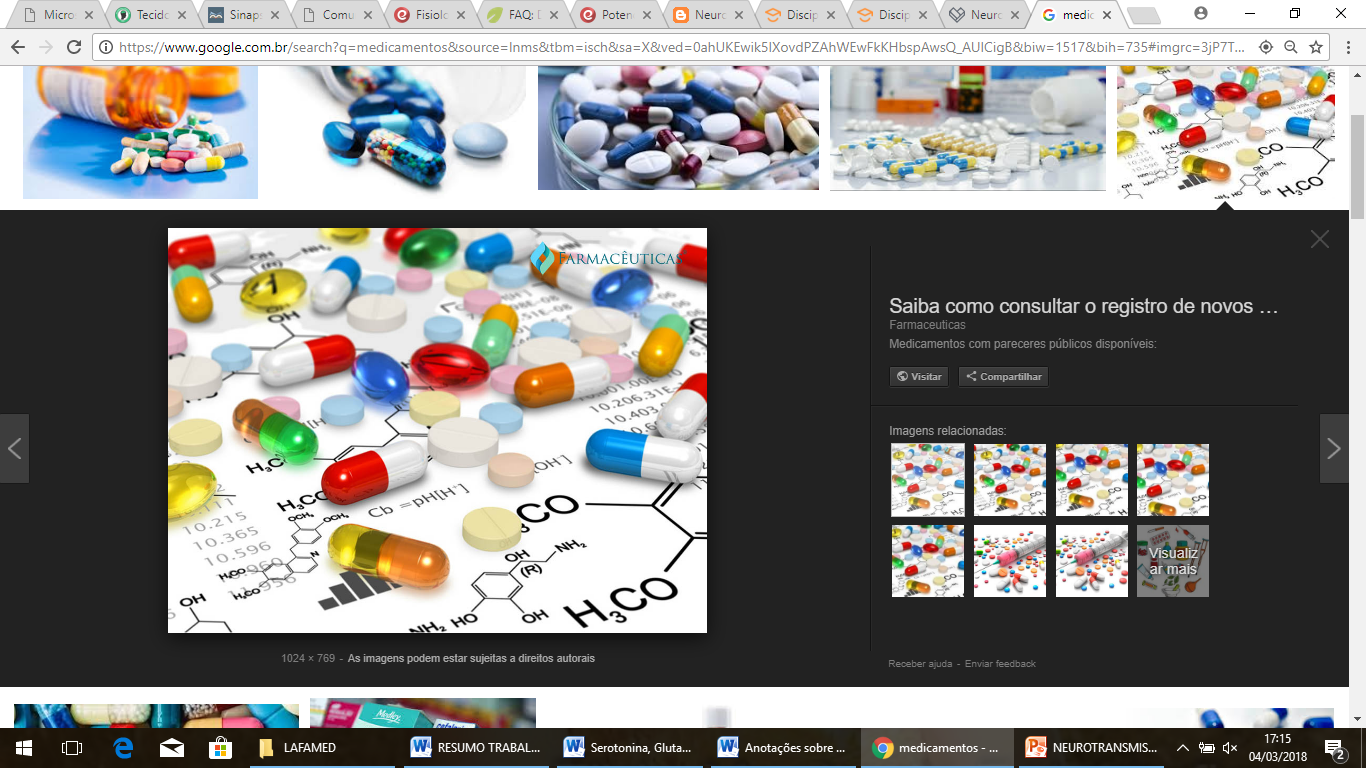